Mein Ort
Von:Leonardo Kuran
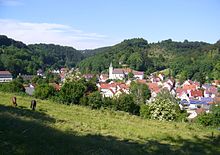 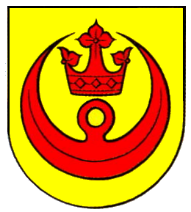 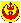 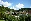 buttenhausen
Es leben 550 menschen in buttenhausen 
Die flaeche bedraeckt 9,3 km 
Es gibt einen eisladen ,einen pferdehof, ein botanischen garten , einen fluss , es gibt drei muesehen , eine kirche , einen friedhof ,ein altersheim  und eine muehle.
In buthenhausen gibt es viele tiere die unter naturschuts stehen 
Buthenhausen ist in badenwuertenberg und liegt in den schweabischen alpen
Buttenhausen interesante fakten
Butenhausen wurde vor 1250 jahren  erbaut 
Vor 250 jahren lebten in buthenhausen das juedische gemeinschaft
Die juden wurden von deutschen alle umgebracht 
Sehrviele schaetze wurden in buttenhausen gefunden 
Buttenhausen haete eigentlich die groeste stadt in der gegend werden aber wregen den naturschutz wurde mensingen erbaut was 3,5 km wei weg ist von buthenhausen
Ich hoffe es hatt ihnen gefallen